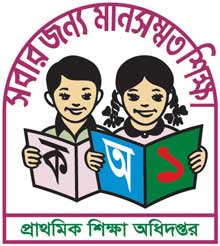 Good Morning
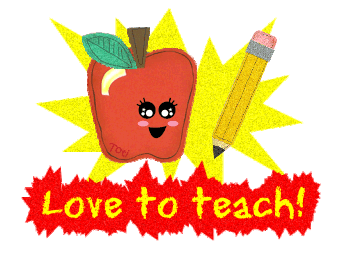 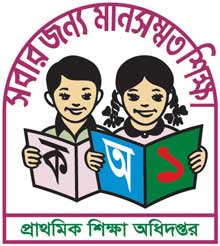 GREETINGS
Good morning, students
Teacher
Good morning, teacher
Student’s
How are you today ?
Teacher
Fine
Student’s
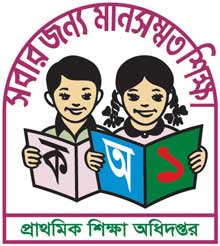 Teacher’s Identity
Lesson Identity
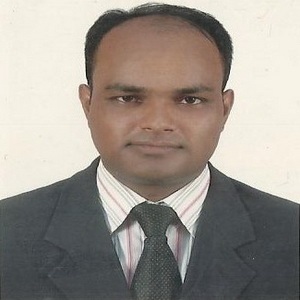 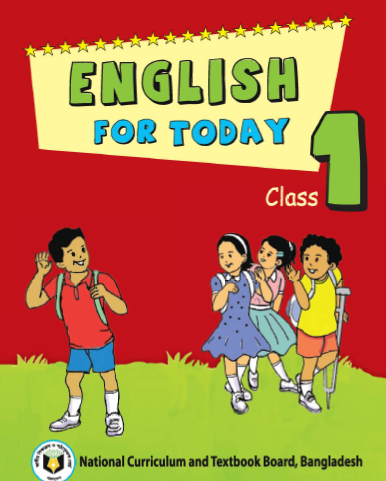 Subject: English.         Class: Four.                    Unit:14, Lesson: 1-2
(Mita’s Day)
MD. ABDUL KADER
Assistant Teacher
Borni Govt. Primary School,
Companigonj, Sylhet.
Lets see some pictures
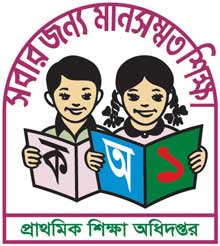 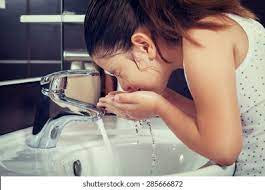 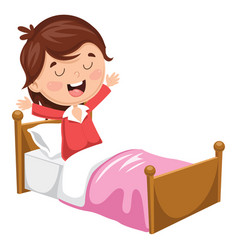 She gets up.
She washes face.
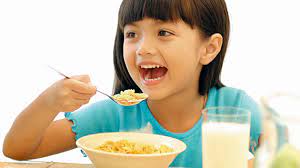 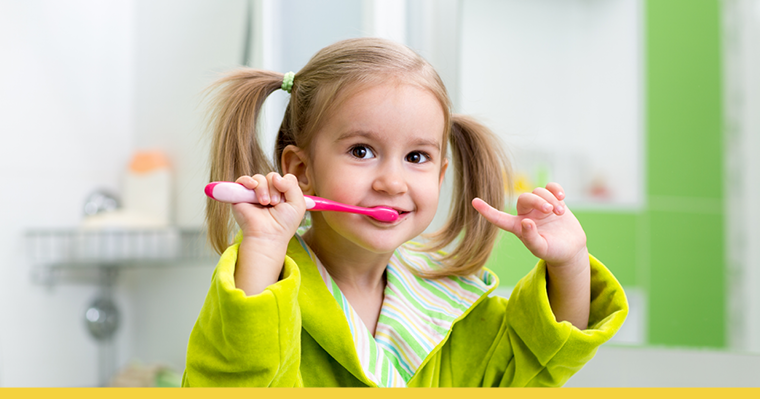 She has breakfast.
She brushes her teeth.
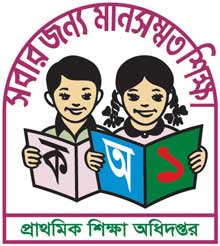 Ok, dear students our today’s lesson is
Mita’s Day
Learning outcomes
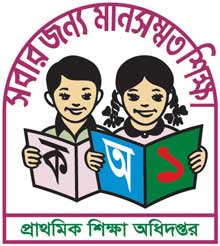 Student will able to:
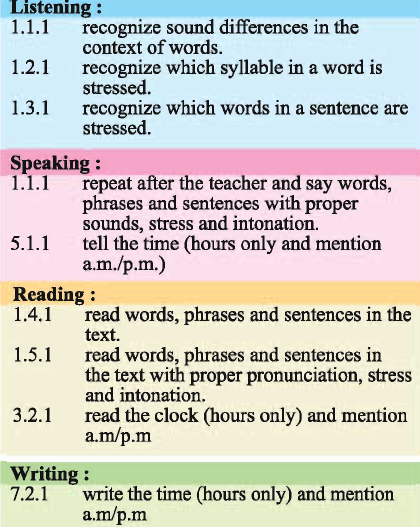 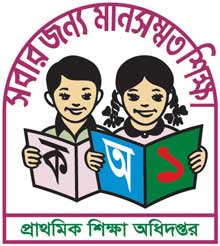 Teacher’s model reading (wcw)
0pen the page 28
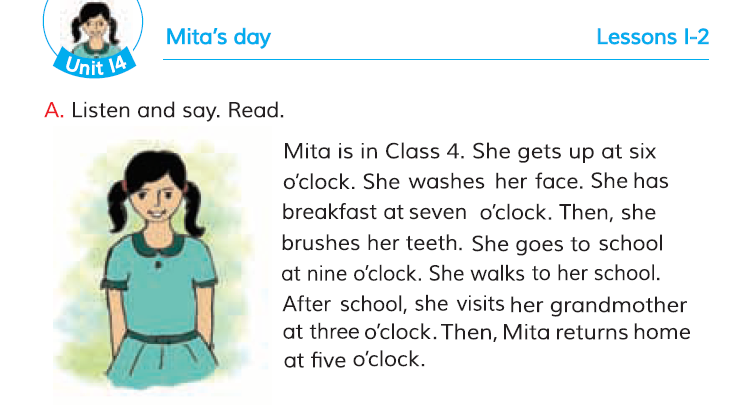 First time I read then you will read after me.
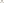 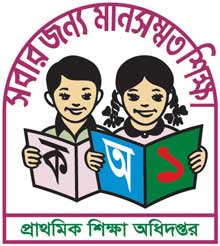 Ok, my dear students lets enjoy a video.
Look at the following pictures tell me what you see in picture.
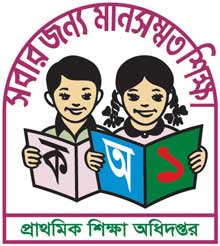 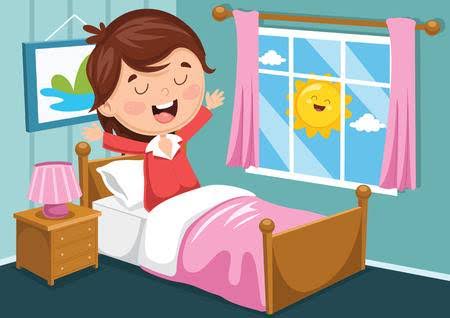 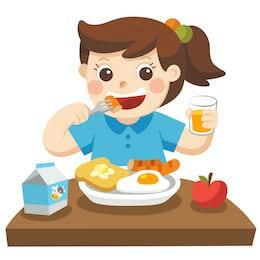 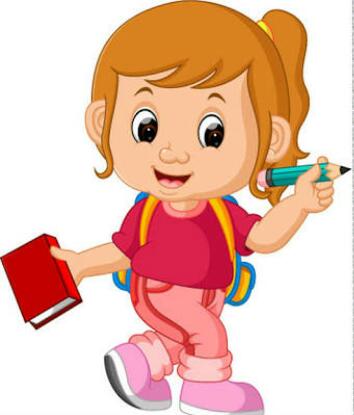 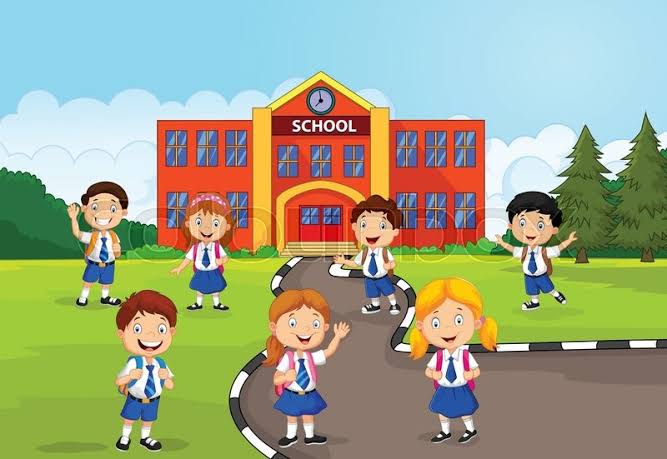 4
1
2
3
4. When do you return home from school?
2. When do you have breakfast?
3. When do you go to school?
1. When do you get up?
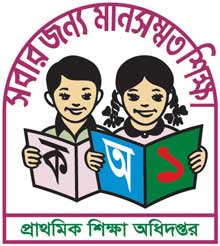 New words with meaning:
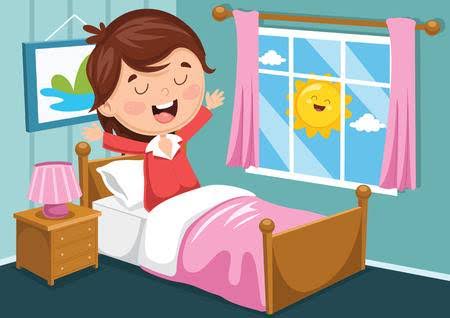 Get up: wake up
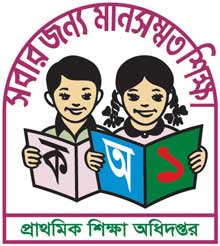 New words with meaning:
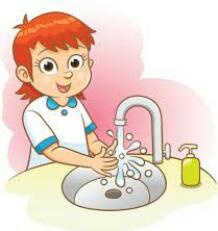 Wash: clean
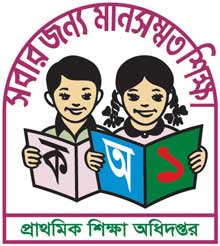 New words with meaning:
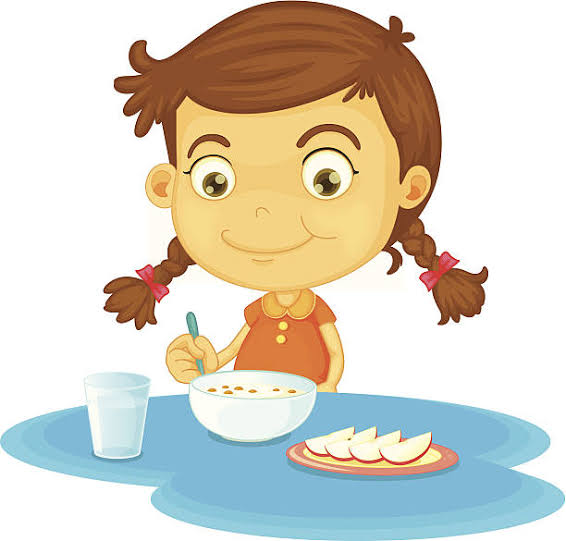 Breakfast: a meal eaten in the morning
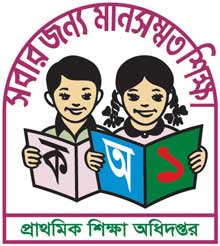 New words with meaning:
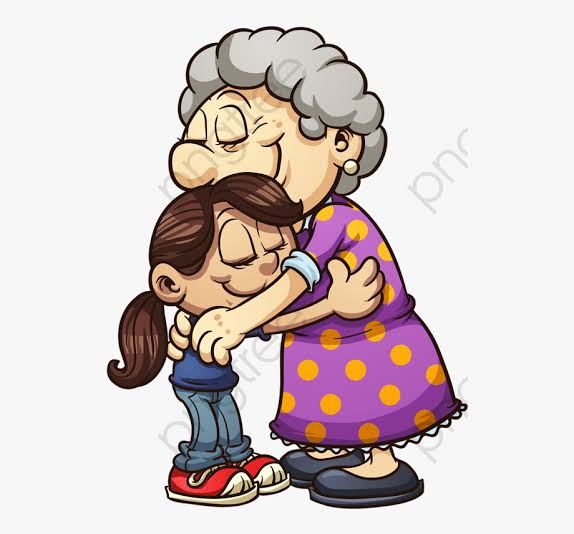 Visit: go to see and spend time with (someone) socially.
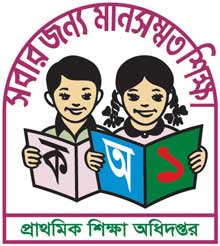 New words with meaning:
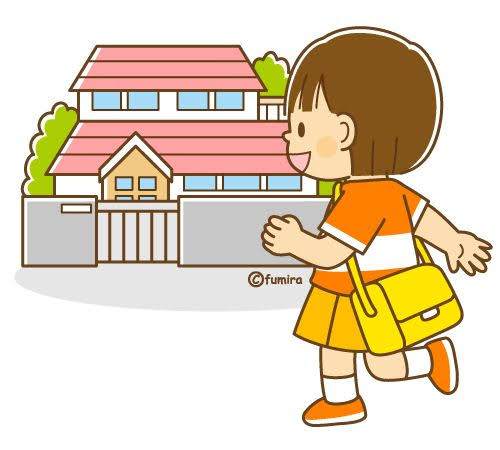 Return: come or go back to a place or person.
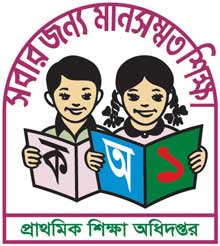 New words with meaning:
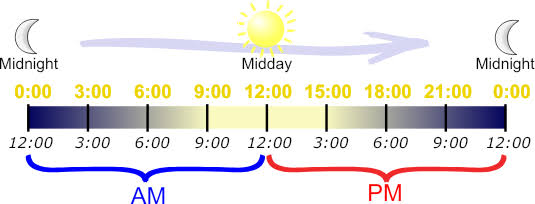 am: ante meridian
pm: post meridian
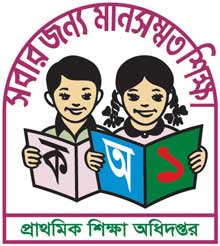 Read  the  text  with group
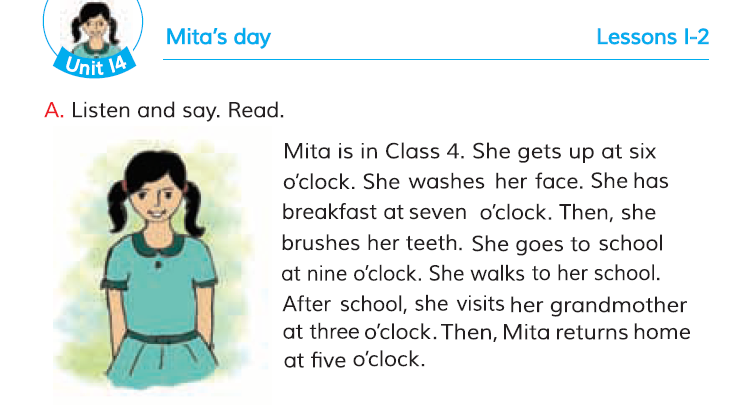 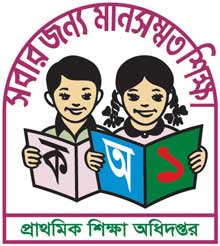 Group work
Answer the following questions:
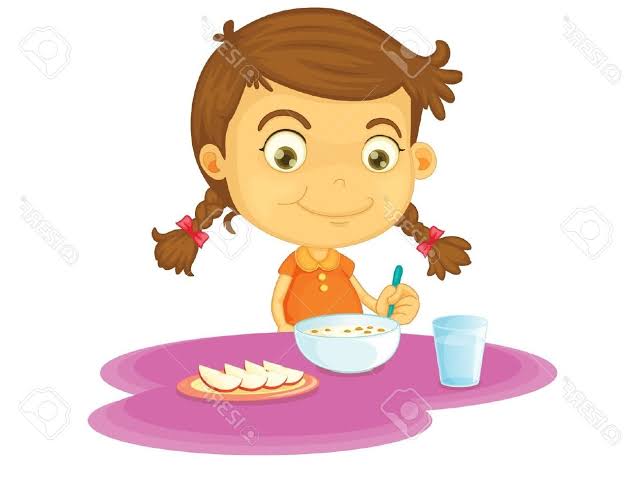 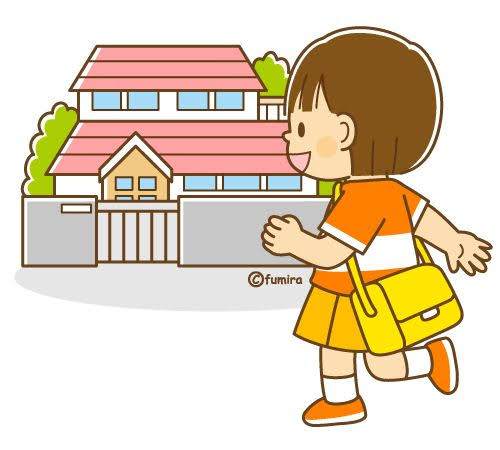 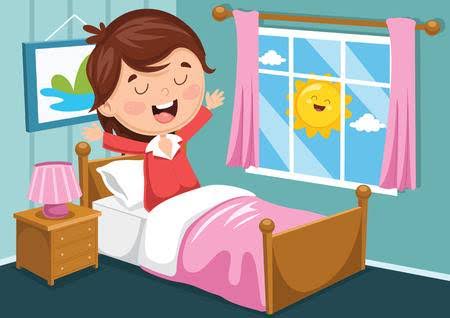 3. Whe does Mita return home?
1. When does Mita get up?
2. When does Mita have breakfast?
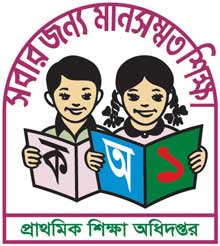 Now you will check your answers with your friend.
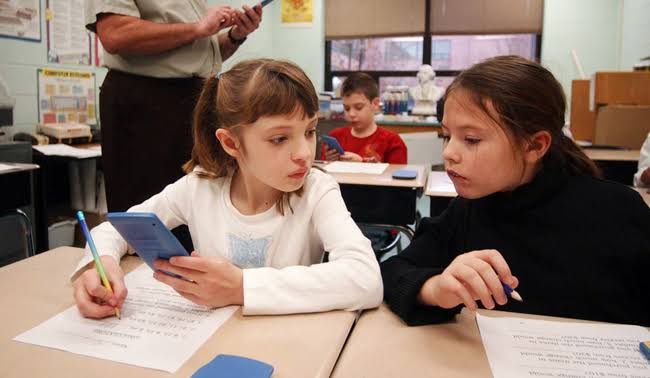 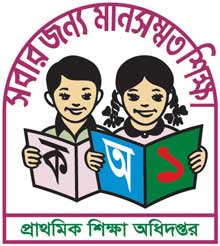 Individual work
Fill up the gaps:
1) Mita gets up at …
2) She has breakfast at …
3) She goes to school at …
4) She visits her grandmother at …
5) She returns home at …
1) 6 a.m.
2) 7 a.m.
3) 9 a.m.
4) 3 p.m.
5) 5 p.m.
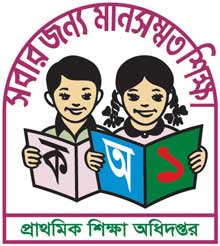 Home work
Write a short composition about your daily routine from the support of Mita’s day using a.m. and p.m.
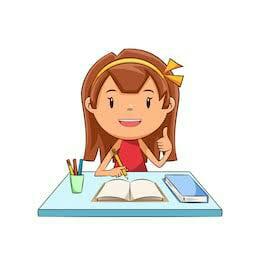 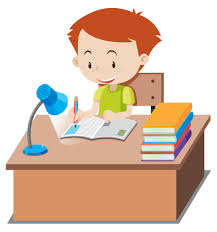 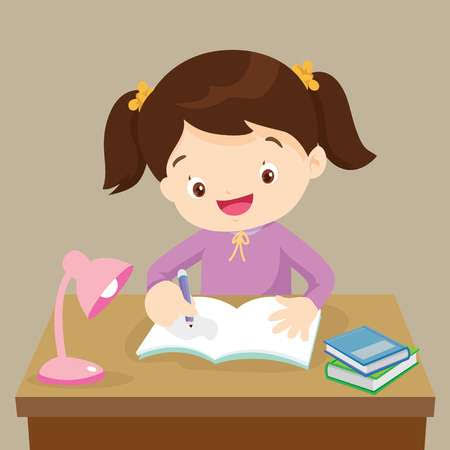 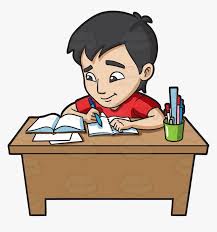 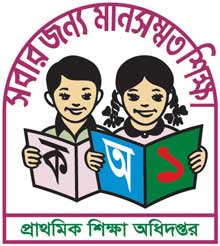 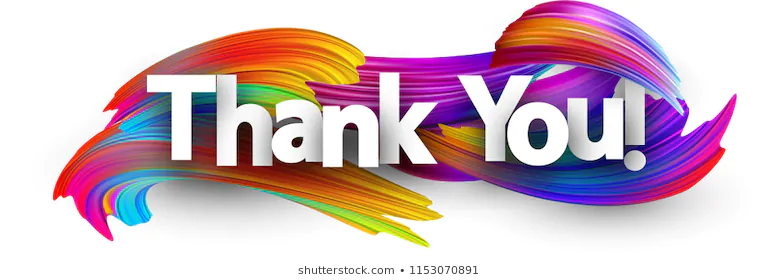